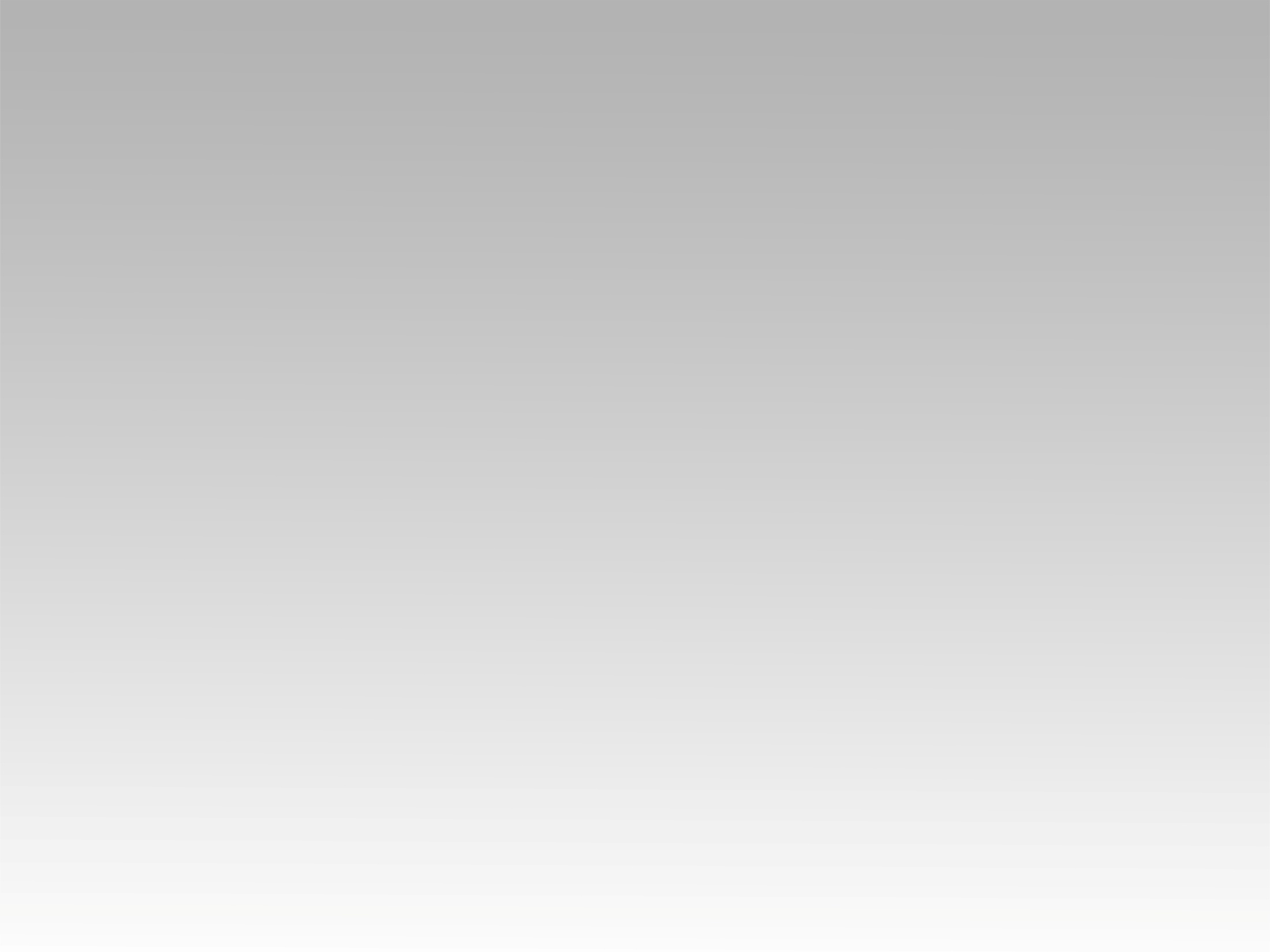 ميدلي 
صالح أنت صالح 
ربي كل الخليقة
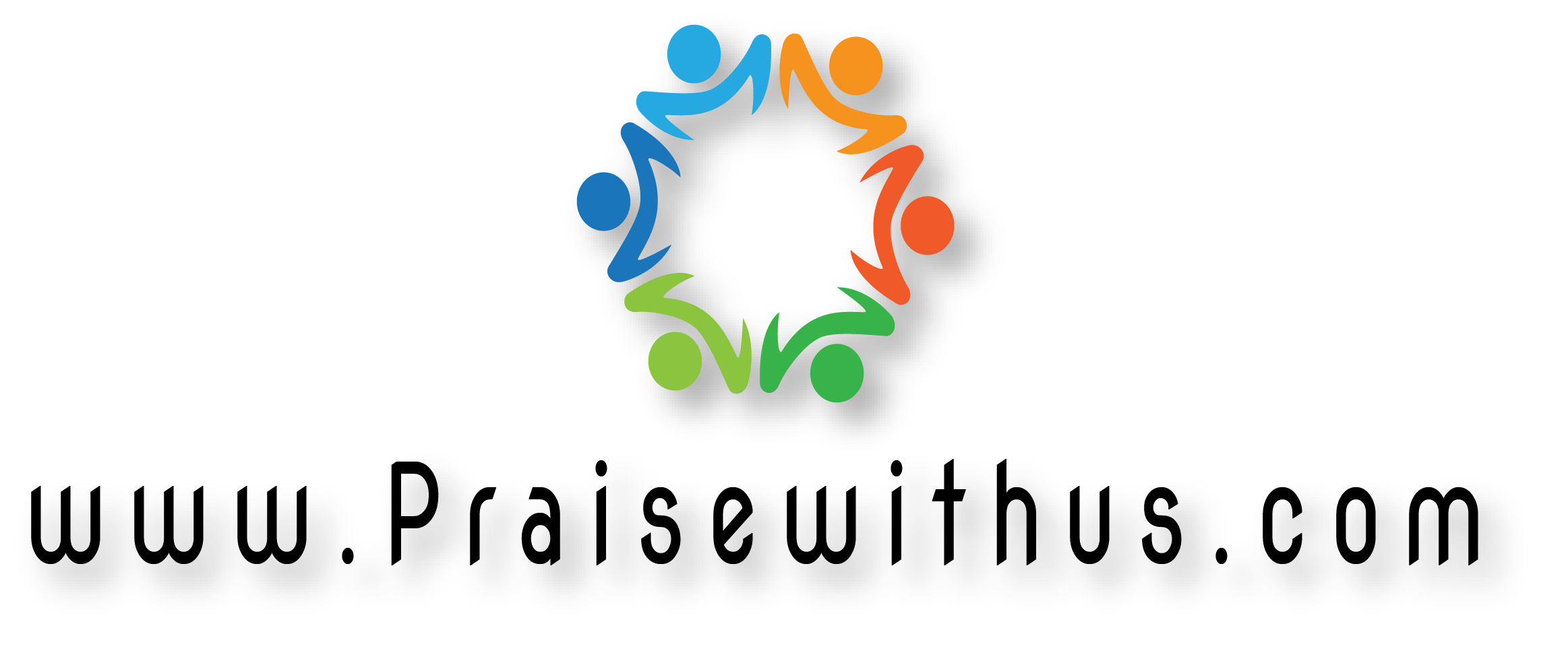 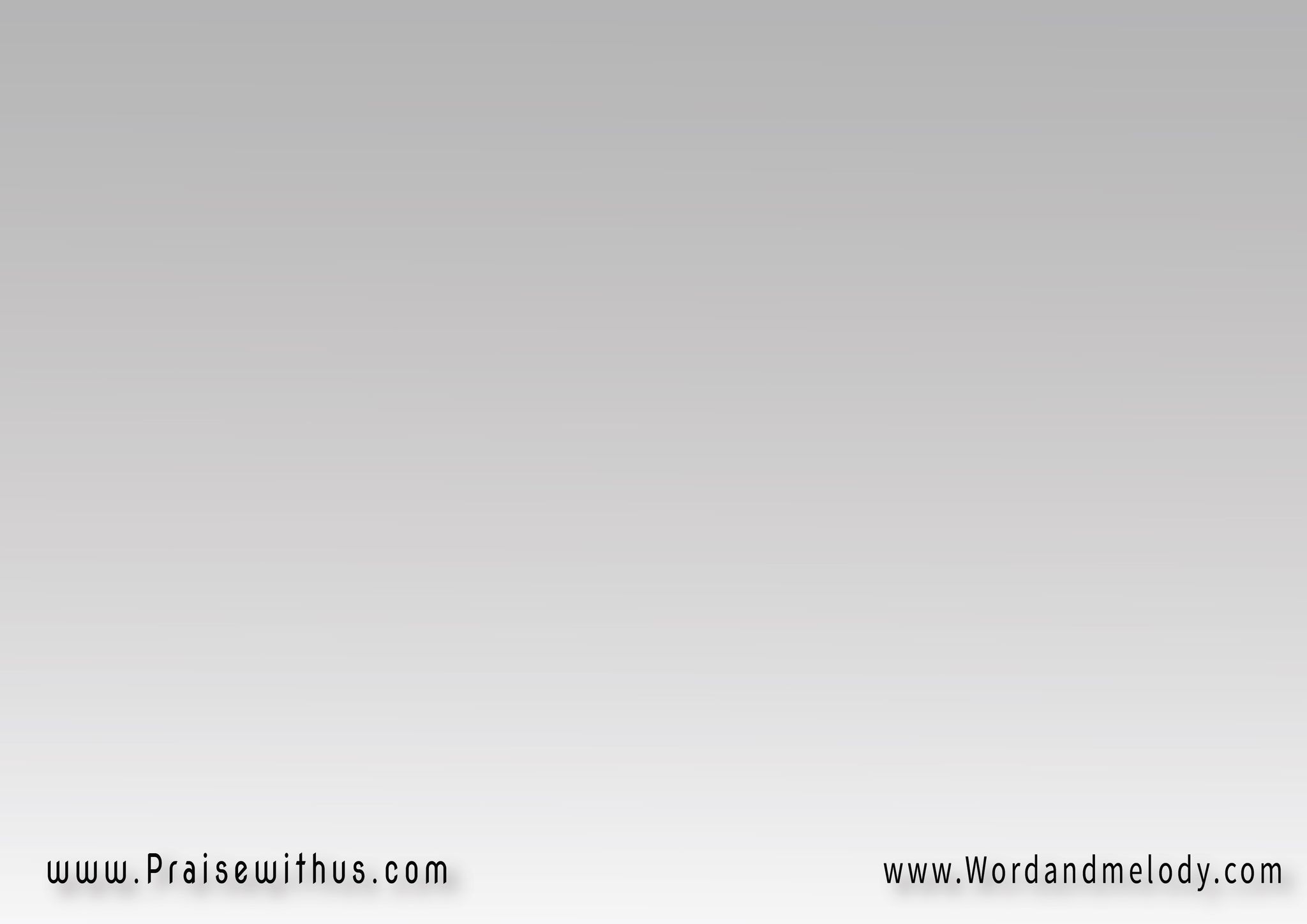 القرار:
( صالح أنت صالح 
 صالح للأبــــــد )2
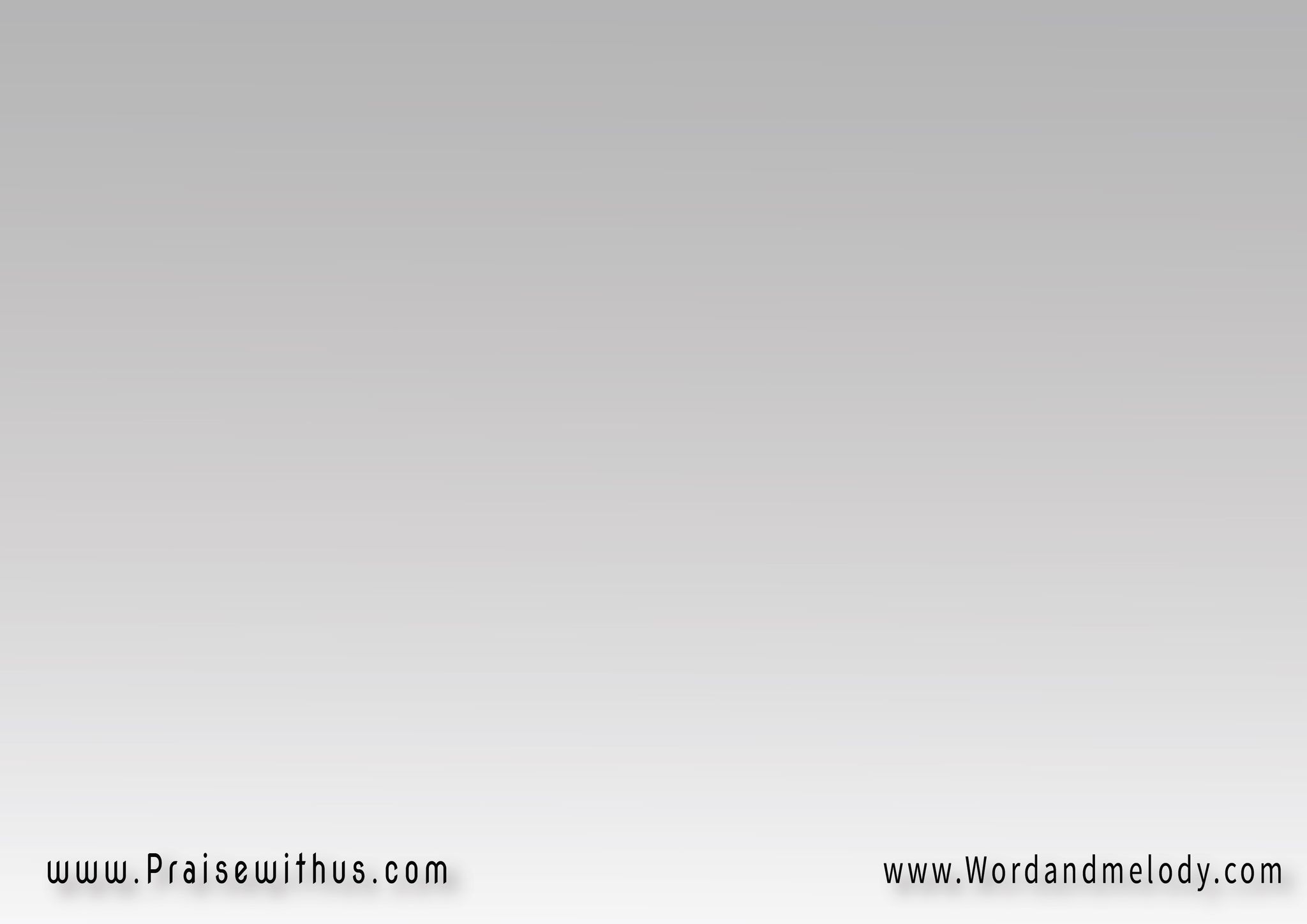 1-
(طويل الروح 
وكثير الرحمة 
حافظ العهد 
والأمانــــــة)2
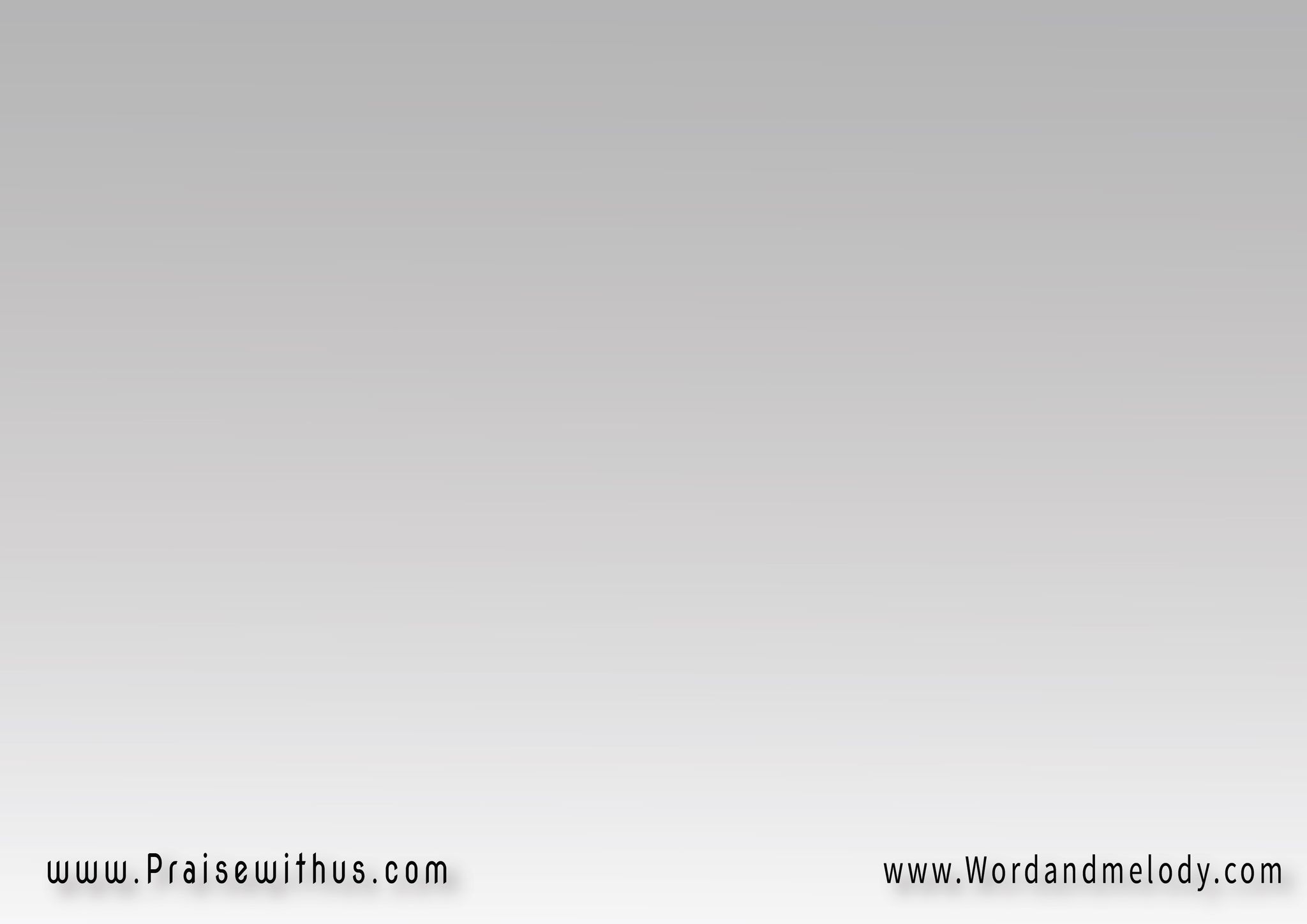 القرار:
( صالح أنت صالح 
 صالح للأبــــــد )2
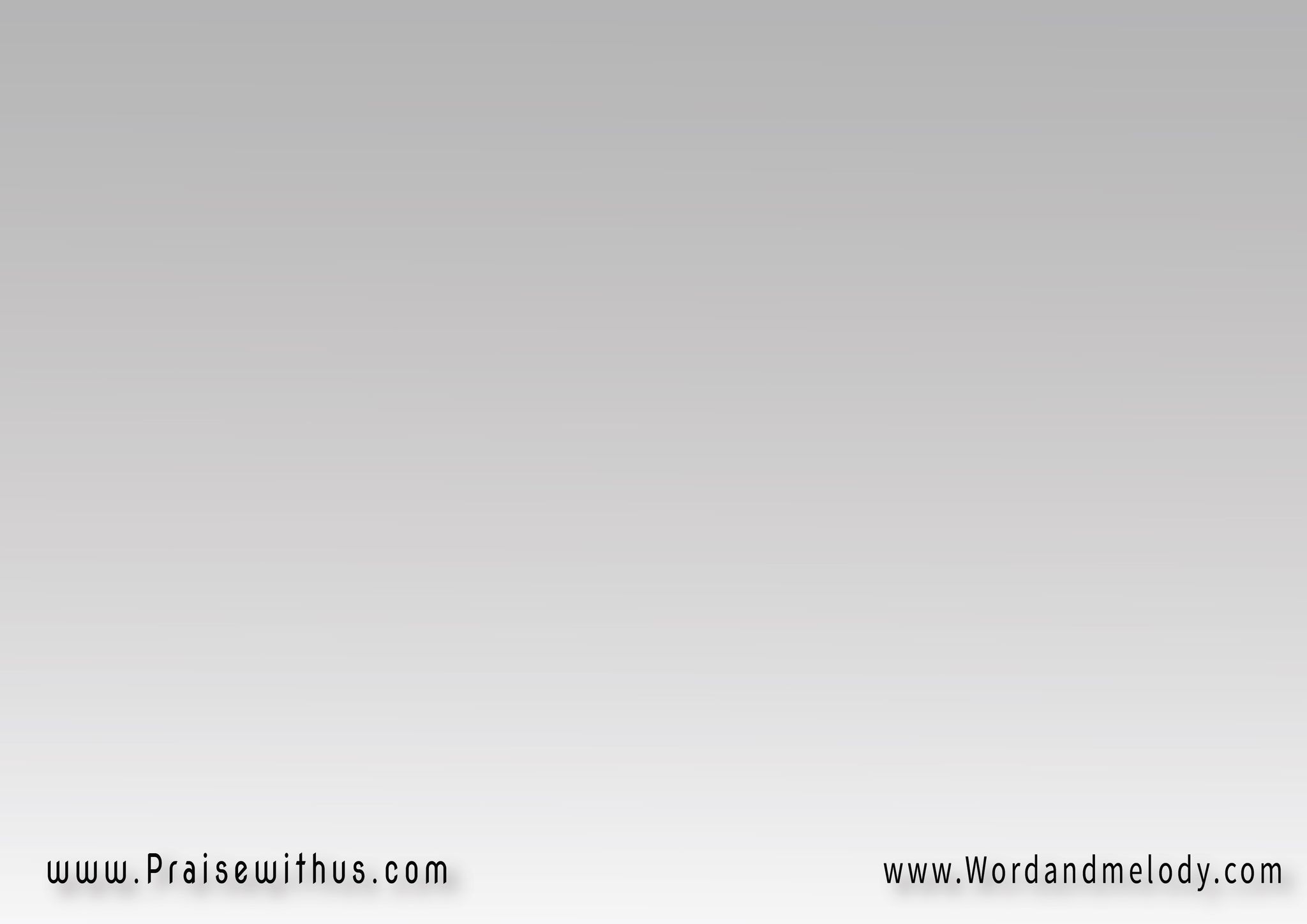 2-
(حامل الأشياء 
بكلمة قدرتك 
خالق الحياة 
من العدم )2
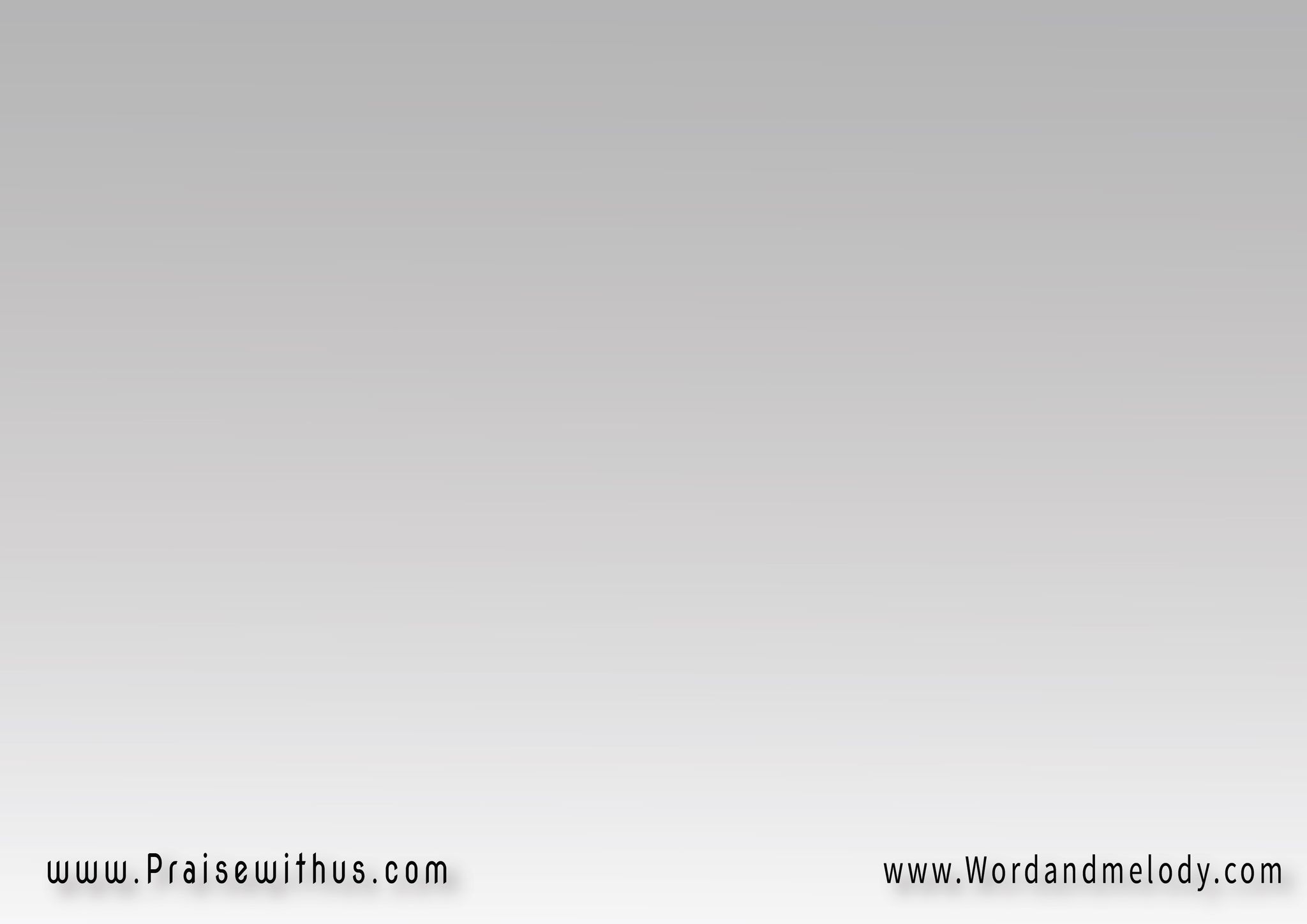 القرار:
( صالح أنت صالح 
 صالح للأبــــــد )2
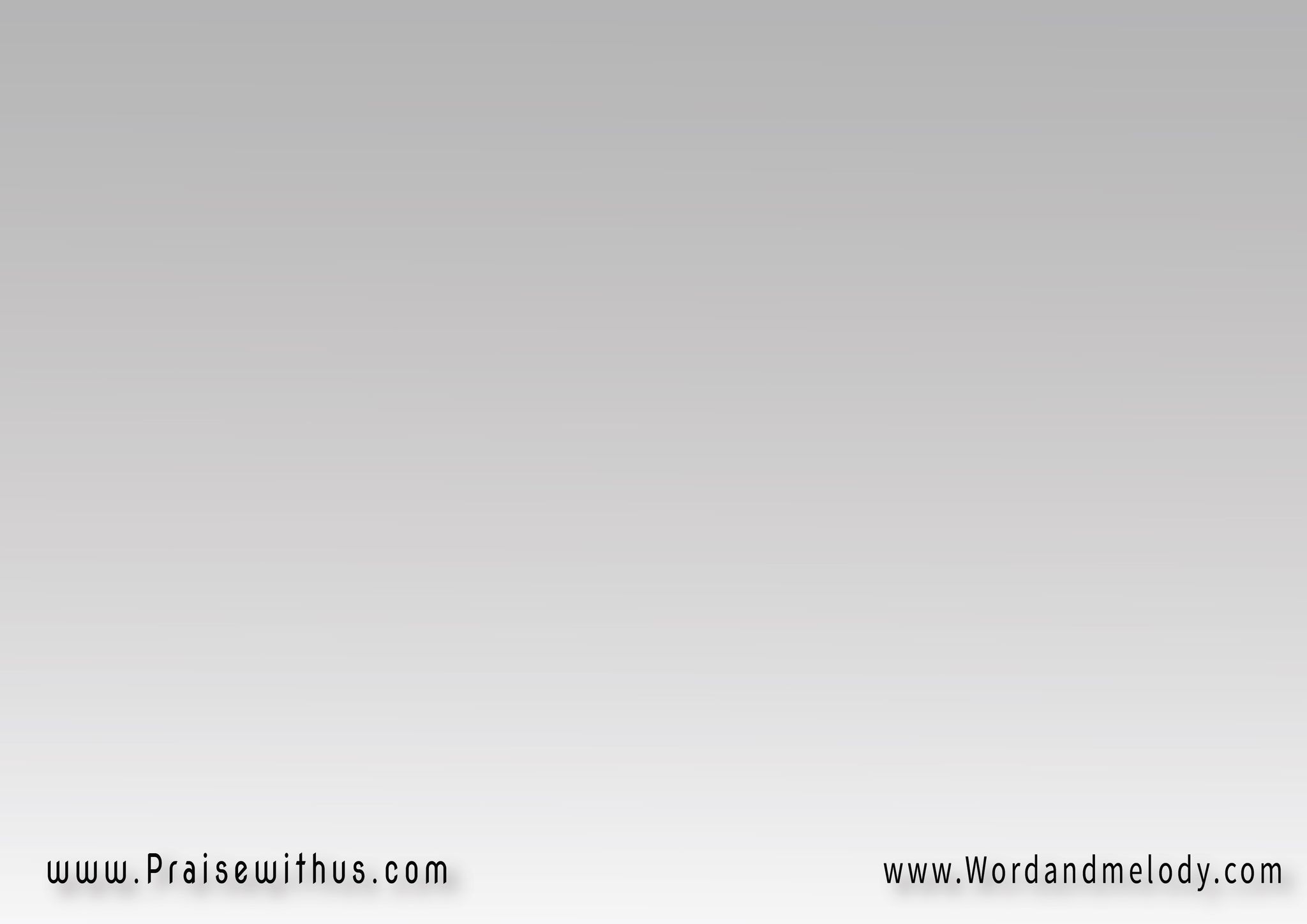 3-
(ابرع جمال 
من كل بني البشر 
انسكبت نعمة 
من شفتيك )2
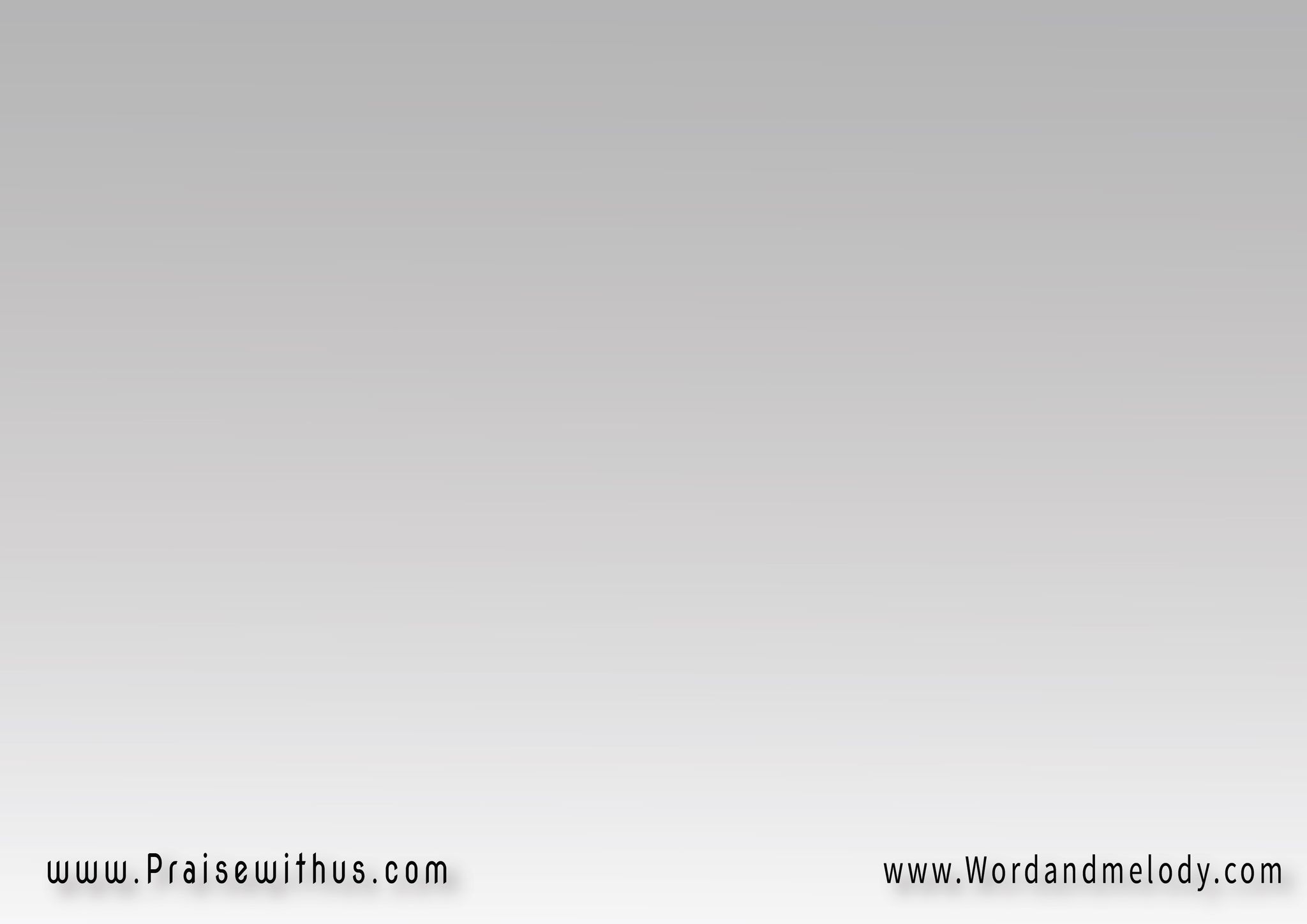 القرار:
( صالح أنت صالح 
 صالح للأبــــــد )2
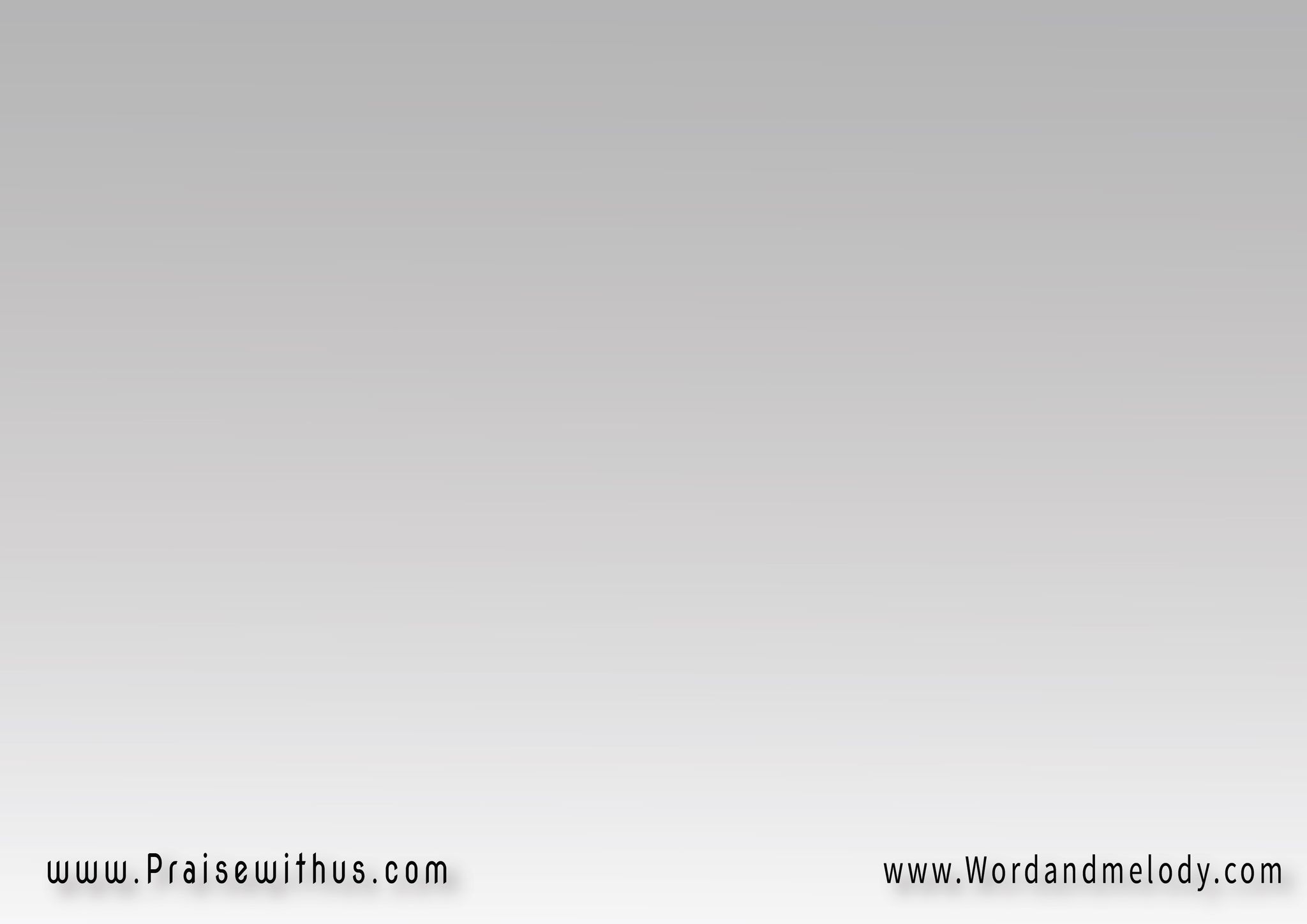 (ازلي ابدي 
مرتفع يا الله)2
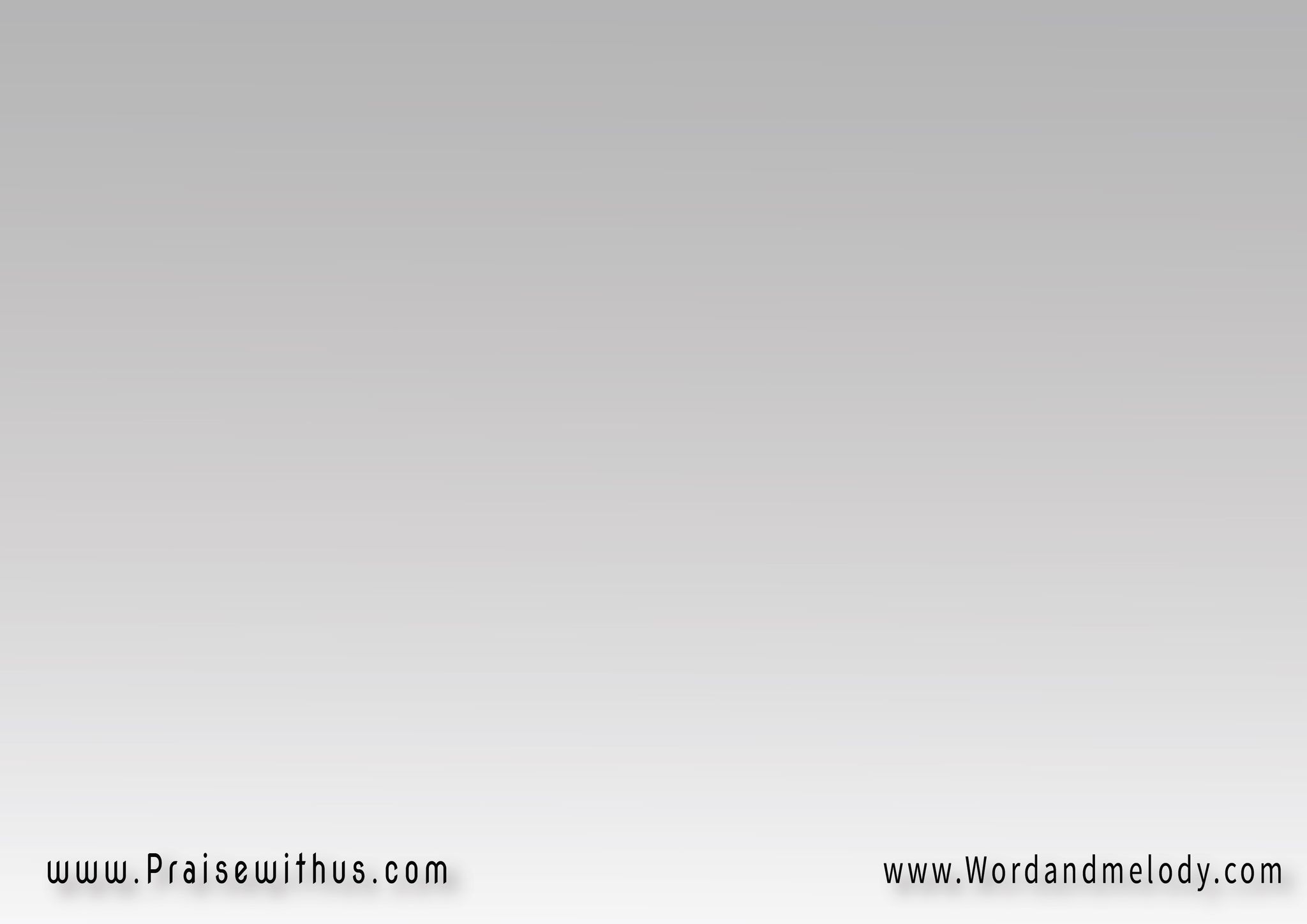 القرار:
( صالح أنت صالح 
 صالح للأبــــــد )2
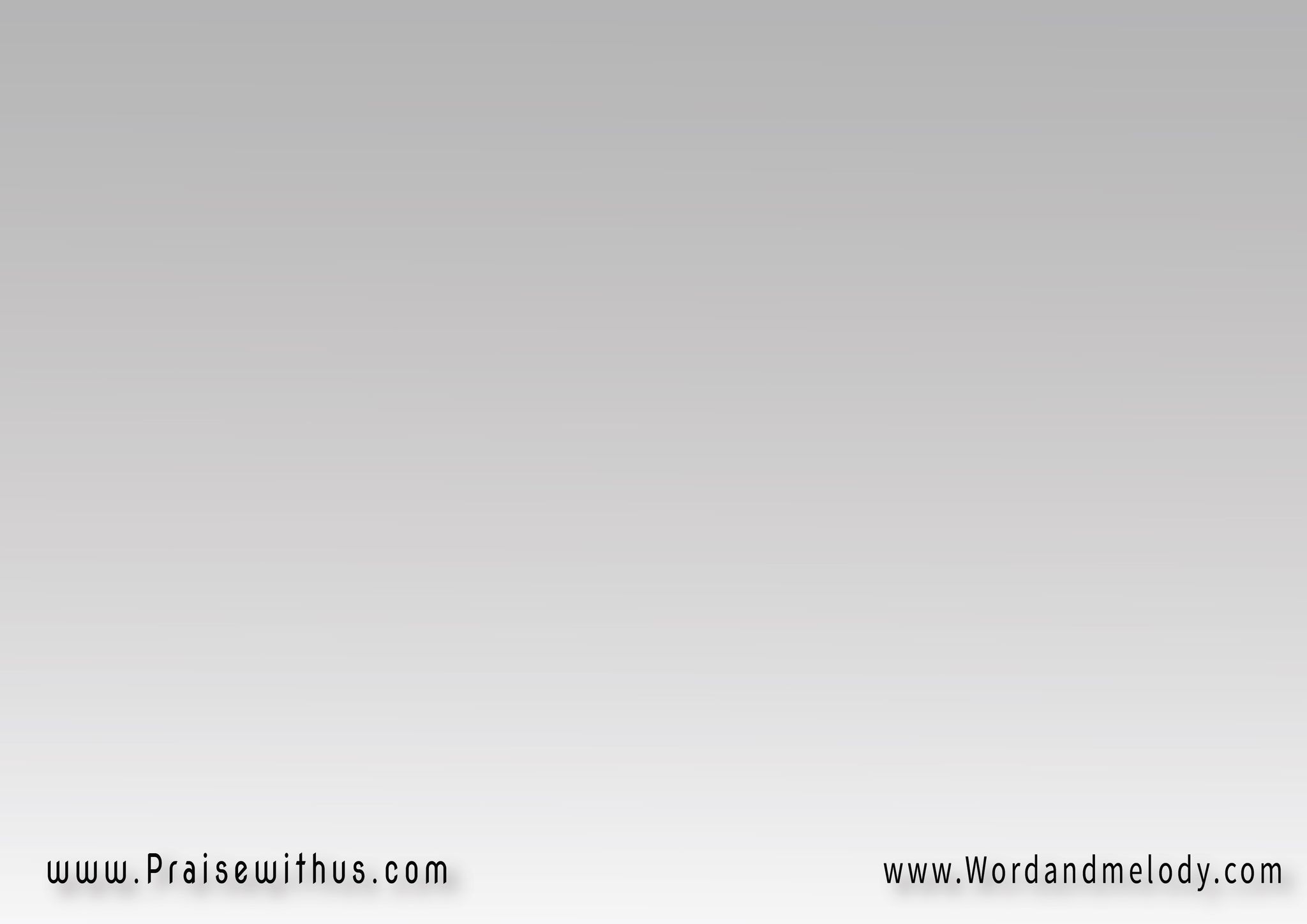 القرار:
(هاهتِف مَعَ الجبَال 
هاهتِف مَعَ التلال
صَالِحٌ يا رِبَّنــــا)2
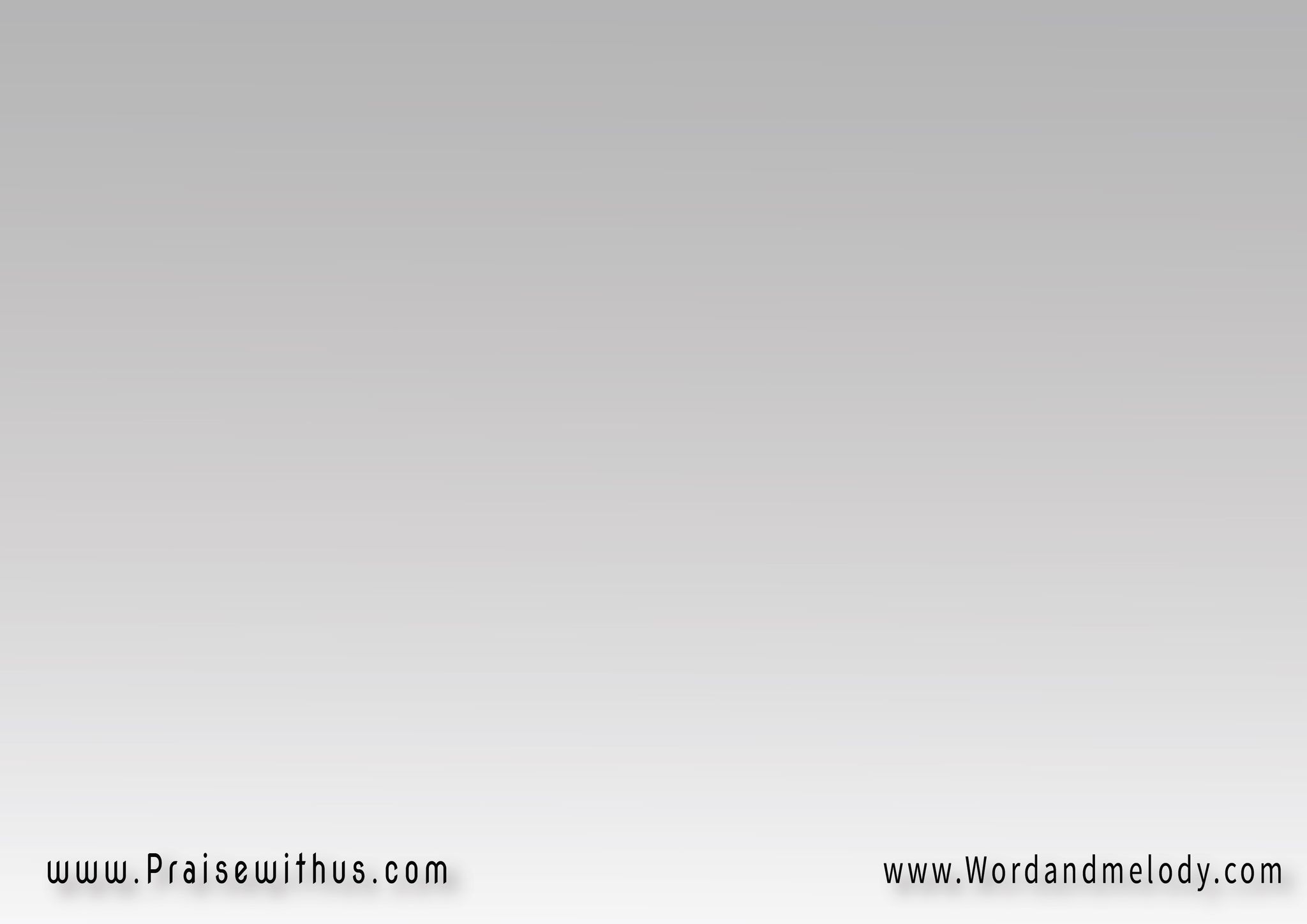 1-
رَبِّي كلّ الخَلِيقة 
بتِعلِن حَقيقــــة
إنك صَالِـــــــح
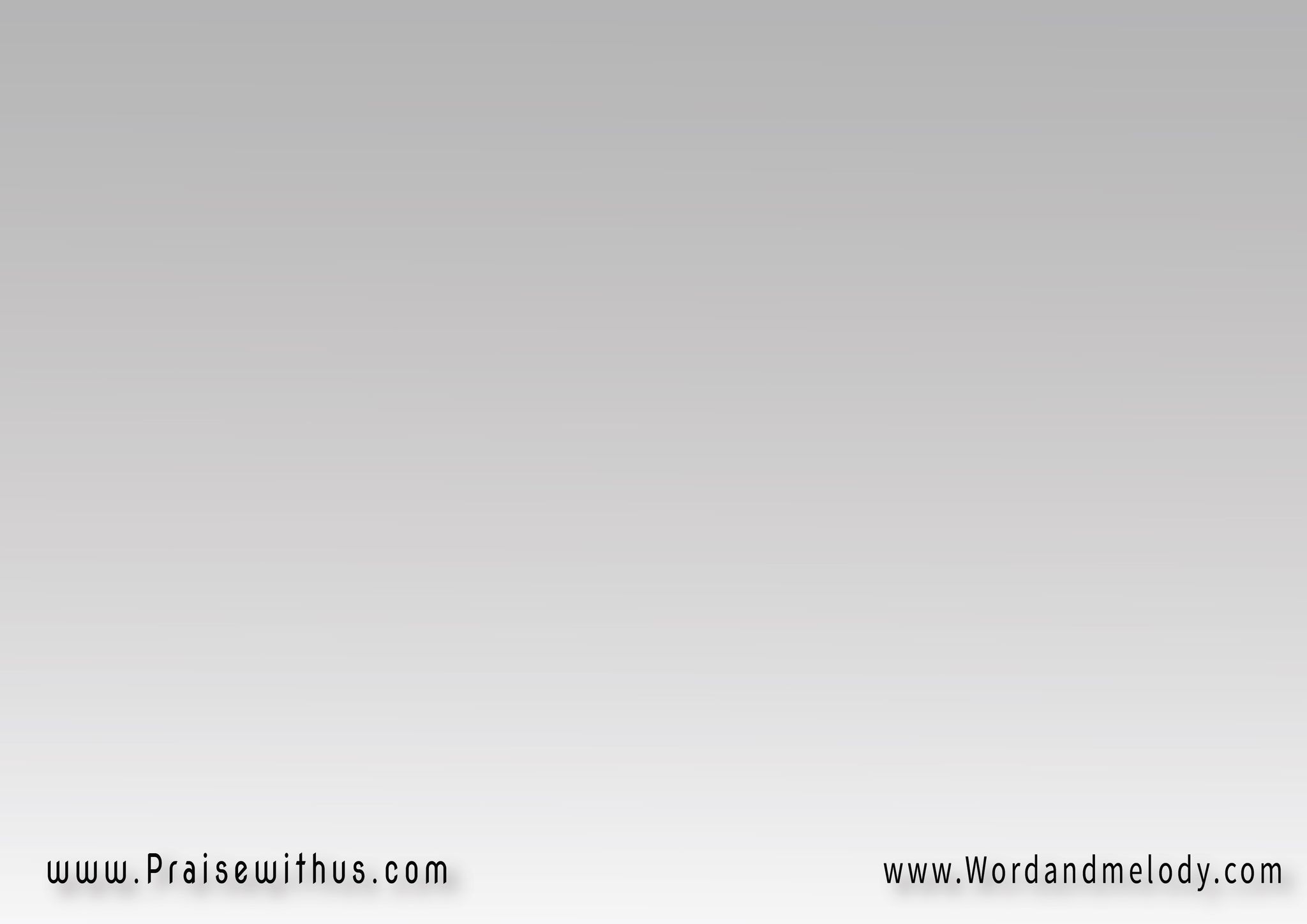 القرار:
(هاهتِف مَعَ الجبَال 
هاهتِف مَعَ التلال
صَالِحٌ يا رِبَّنــــا)2
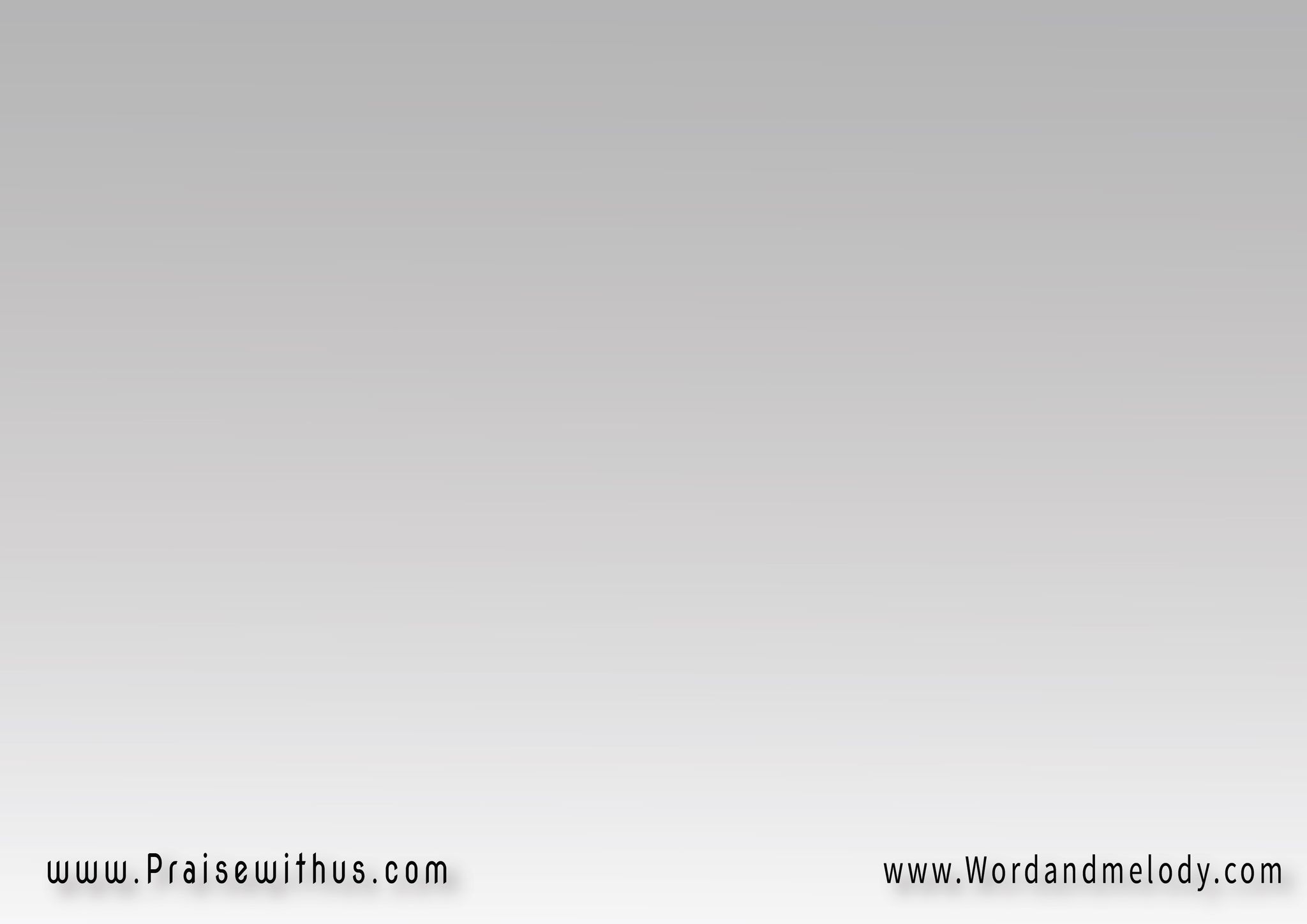 2-
لمَّا الصِّعَاب تِتحَدَّى 
قلبـــــي هايصَدَّق
إنك صَالِـــــــــح
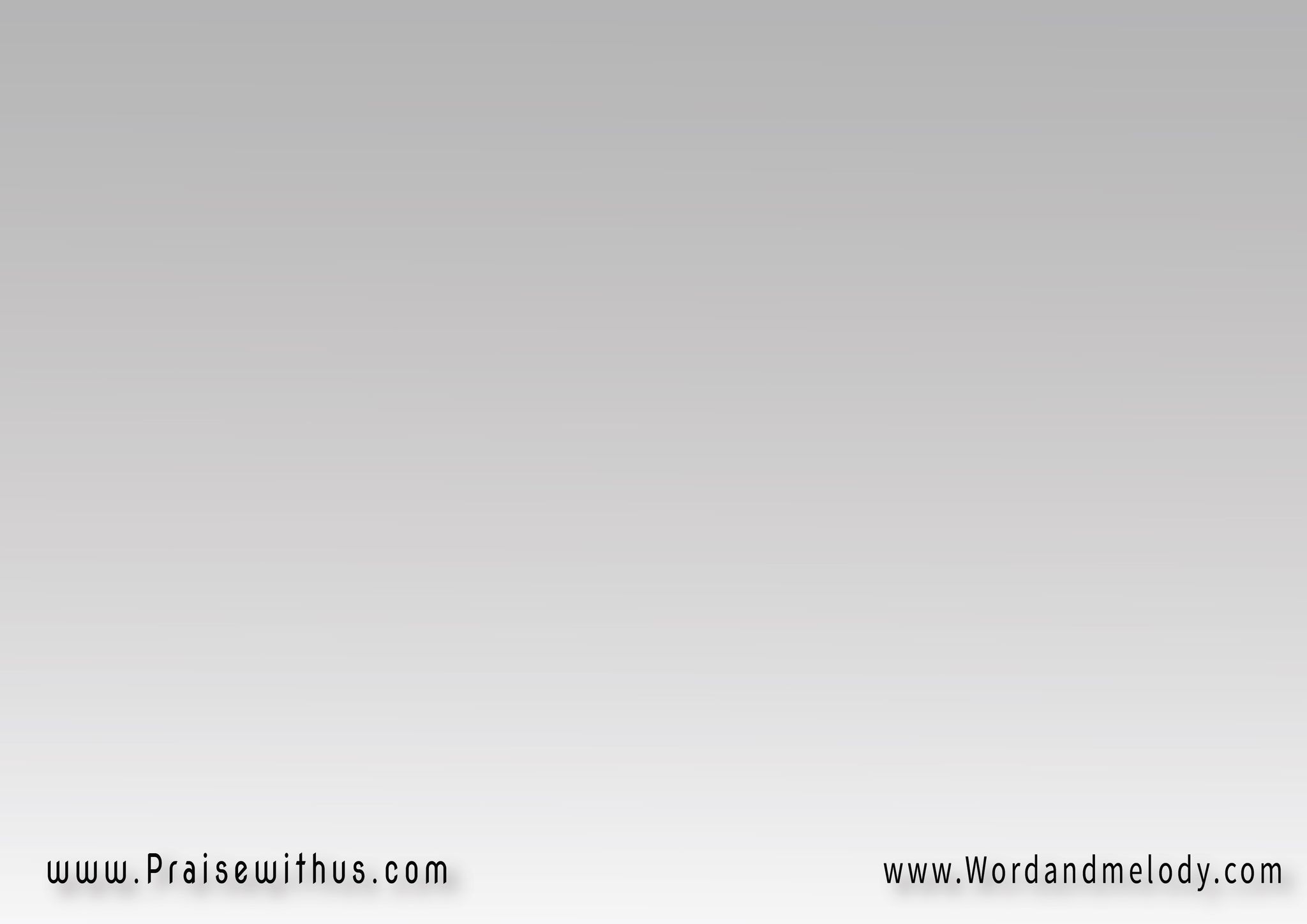 القرار:
(هاهتِف مَعَ الجبَال 
هاهتِف مَعَ التلال
صَالِحٌ يا رِبَّنــــا)2
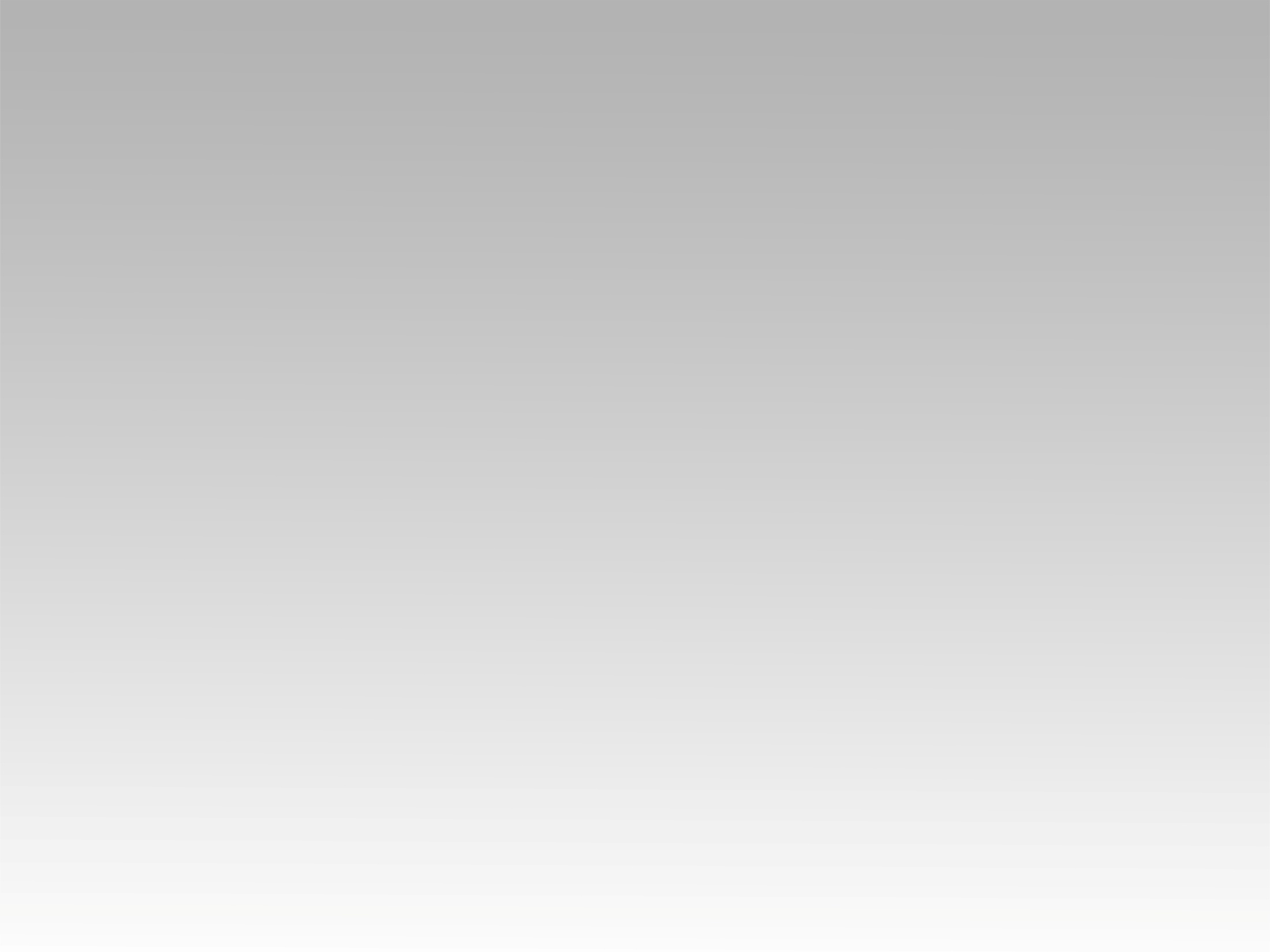 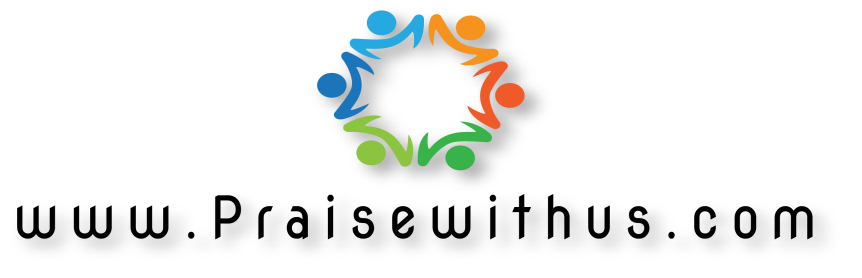